Introduction To MEGA Mentors
This MEGA Orientation is for all grade levels
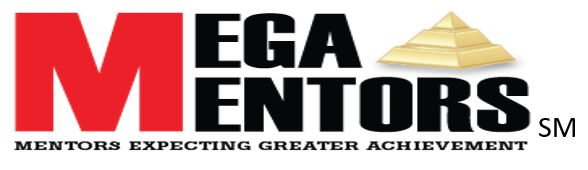 10/31/2017
Version :                    Written  by:     Corey, Cummings, Moore                      Edited by: Jonny Beaton
1
MEGA Mentors
Mission:
The mission of MEGA Mentors of Chesterfield County is to make a positive measurable difference in the lives of African American and other under represented students in Chesterfield County Public Schools. 

Objectives:
Provide group and/or one-on-one mentoring experiences. 
Increase awareness of higher education and career opportunities for students and parents.
Explain the values of RESPECT, RESPONSIBILITY, EFFORT and ACHIEVEMENT to:
Increase personal and scholastic achievement.
Explain SELF-RESPECT and how it enhances RESPECT for others
Decrease disciplinary incidents among students (detention and expulsions).
Improve the graduation rate.
Involve parents as needed or as appropriate.
2
Version :                    Written  by:                           Edited by:
10/31/2017
[Speaker Notes: Emphasize self-respect.]
MEGA Mentors
Why are we here?
We do not get paid. We are here because we care.
We are here to help you think about options and your future.
We are here to share our experiences in life if you care to listen.
We are here to coach YOU to Success.
We are not here to baby sit YOU. 
We are not here as an excuse for YOU to get out of class, take breaks, or to work on school assignments.
We are not here to tolerate disrespect and rude behavior

TOGETHER WE DISCOVER SUCCESS
3
Version :                    Written  by:                           Edited by:
10/31/2017
[Speaker Notes: Ad lib. Tell your personal story, if applicable. Be a little more detailed about your reason for mentoring, and what it means to you. Let the students know that we want them to be successful.]
MEGA Mentors
Why are you here?
I want to become a better student.
I want to get better grades.
I want to start planning my future now.
I want to learn how to stay out of trouble.
I want to become a leader.
What do I hope to gain from being a mentee?



TOGETHER WE DISCOVER SUCCESS
4
Version :                    Written  by:                           Edited by:
10/31/2017
[Speaker Notes: Ad lib. See if the students can give their personal reason for wanting to be a mentor.]
MEGA Mentors
Here are the Four Core Values:
Respect

Responsibility

Effort 

Achievement
5
Version :                    Written  by:                           Edited by:
10/31/2017
[Speaker Notes: Ask the students to define each value in their own words.  Then ask them why are these values important. After student responses, use the next slides to define and exemplify each value.]
MEGA Mentors
RESPECT
--Noun: a feeling of deep admiration for someone or something.
“Most people have respect for their pastor.”
--Most of us were taught to have respect for our parents, teachers and elders.
--Verb: admire someone deeply, as a result of their abilities, qualities or successes.
“I respect you for what you did.”
--How can you demonstrate RESPECT in your school environment?	


“Self-respect must be learned before you can respect others”
6
Version :                    Written  by:                           Edited by:
10/31/2017
[Speaker Notes: Demonstrating Respect; treat people kindly, listen to what others have to say. Self-respect is holding yourself in esteem and believing that you are good and worthy of being treated well. Discuss with the students.]
MEGA Mentors
RESPONSIBILITY
--Noun: being accountable for, or to blame for something or having control.
“It is your responsibility to turn in your homework on time.”
--Many of us learn to take responsibility for something early in life.
“Mowing the lawn is your responsibility!”
--Adjective: having an obligation to do something; being the primary cause of something.
 “Are you responsible enough to drive a car?”
--Give examples of how you can demonstrate RESPONSIBILITY as a student.

“I am responsible for what I do”
7
Version :                    Written  by:                           Edited by:
10/31/2017
[Speaker Notes: What are some things the student may be responsible for; at home, school……..]
MEGA Mentors
EFFORT
--Noun: hard work; a serious attempt; the total work done to achieve a particular end.
“He put a lot of effort into finishing his project on time.”
“Her efforts were rewarded with a new contract.”
“It wasn't easy, but it was worth the effort.”
--Give examples of how you can demonstrate EFFORT as a student.



“Much effort, much prosperity.”
8
Version :                    Written  by:                           Edited by:
10/31/2017
[Speaker Notes: Stress the importance of putting forth your best efforts. Pull from your own experiences.]
MEGA Mentors
ACHIEVEMENT
--Noun: a thing done successfully, typically by effort, courage, or skill.
“Every great achievement was once considered impossible.” 
“Graduating from high school is a great achievement.”
“He is proud of his achievements.”

--What is your greatest ACHIEVEMENT to date?


“Never mistake activity for achievement.”
9
Version :                    Written  by:                           Edited by:
10/31/2017
[Speaker Notes: See if the students can come up with one or two achievements in their young life.]
Discussion Outline/Lesson Guide
MEGA Mentors Lesson Guide
Introduction to MEGA Mentors
(All Grades Every Year)

Format: Classroom, discussion group. 

Suggested Teaching Method: Presentation, facilitated discussion teams

Lesson Objectives:
Explain to the students why the MEGA Mentors are here. 
Familiarize them with the MEGA mission, objectives and core values. 
Help the students to ascertain the importance of becoming a mentee.

What should he Student should know at the end of this session?  
Know that the MEGA Mentors are here to help them become better individuals.
Understand how the MEGA core values can be applied to their personal lives.

Suggested Material Equipment:
Computer, Projector, Power Point presentation “Introduction to MEGA Mentors”

References:  MEGA Mentor Website

Author: Greg Cummings                            Date: August 28, 2017
10
Version :                    Written  by:                           Edited by:
10/31/2017
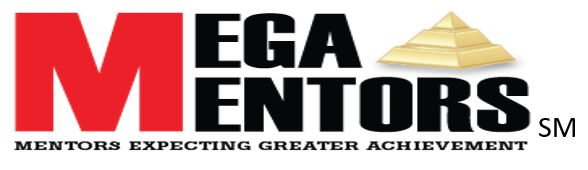 References and Contributors
From the MEGA website, the section for mentors about tips for building a mentoring relationship.
Input from teachers and other mentors.
Howard Corey, Greg Cummings
List all papers, books, research sources or other contributors. This should be last page.
11
Version :                    Written  by:                           Edited by:
10/31/2017